Introduction to Number Theory 


Greatest Common Divisor(GCD) or Highest common factor(HCF).
Least Common Multiple(LCM) or Lowest common multiple (LCM).
Euclidean Algorithm
First way: By listing their factors
List the divisors of both numbers 
List common divisor of both numbers
Pick the largest common divisor of both which is gcd.

Ex: what is the greatest common divisor of 12 and  15?
Solution:
Divisor of 12 are : 1, 2, 3, 4, 6, 12.
Divisor of 15 are : 1, 3, 5, 15.
Common divisors are: 1 , 3.   

Greatest common divisor is 3.  so that,  gcd(12,15)=3
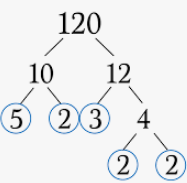 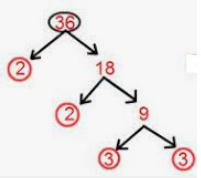 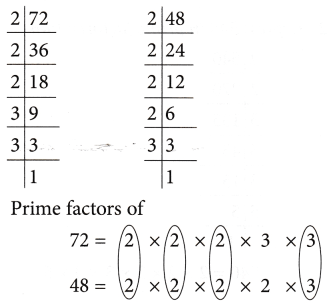 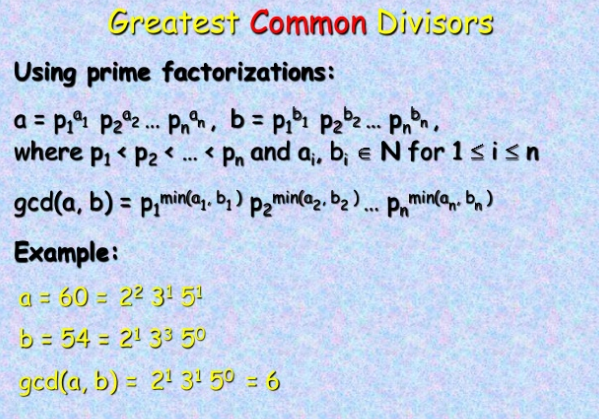 Example : Find the GCD of 2940 and 3150 by using prime factorization ?
Solution:
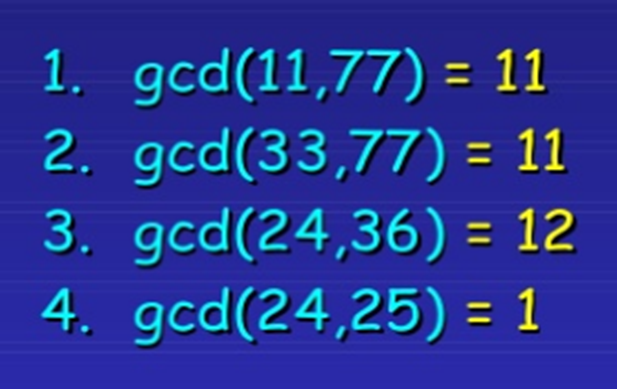 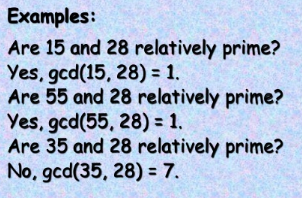 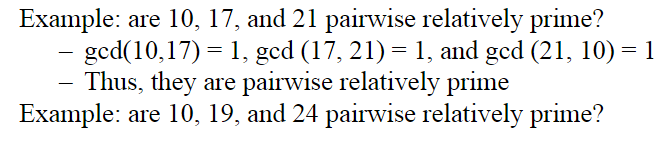 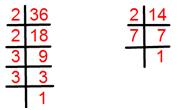 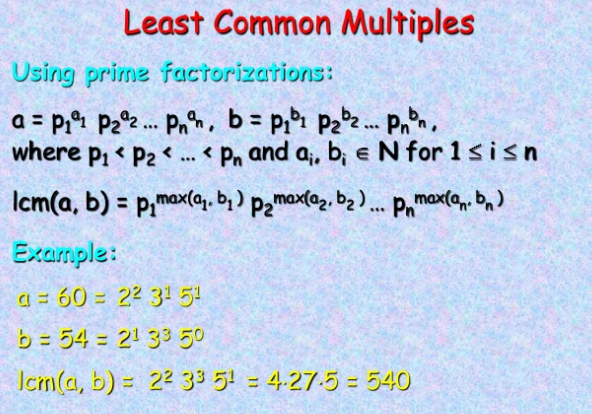 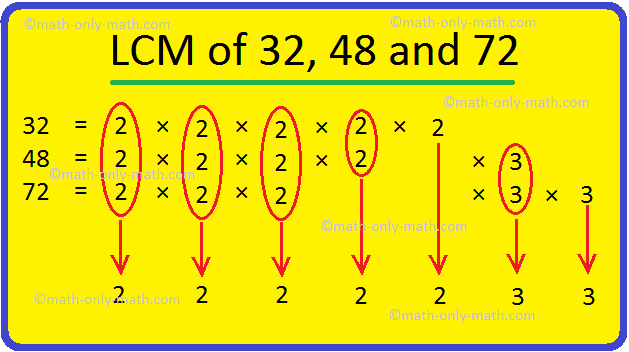